Changing Gears On Logan Manual Lathe
Back Gear Shift Knob
Spindle
Back Gear Hand Wheel
When Trying to  Accomplish the next Few Tasks if Lathe Will Not go in to Gear Smoothly  Rotate the Spindle Manually and Gear Changes will be Much Easier
Switching Spindle Gear to Low
Switching Spindle Gear to High
For Low Gear Back Gear Shift Knob Must
 be Pressed into the “IN” Position
For High Gear Back Gear Shift Knob Must
 be Pressed into the “OUT” Position
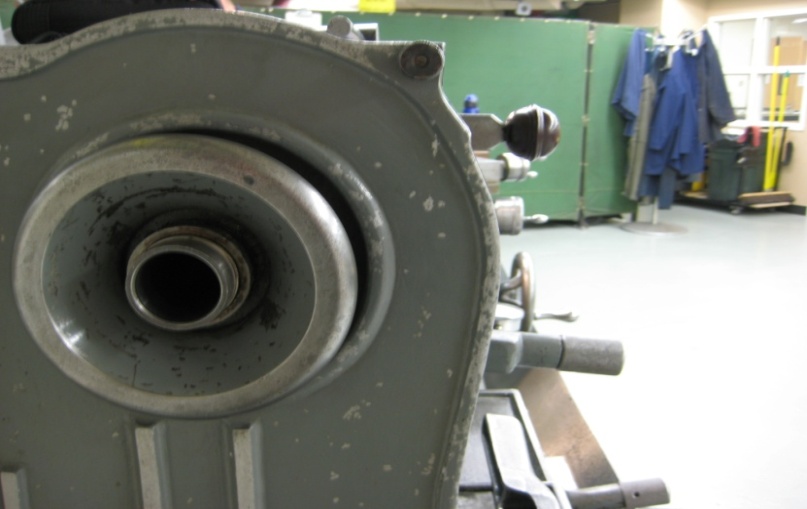 Also for  Low  Gear  the Back Gear Hand Wheel  Must be in the “IN” Position
Also for High Gear  the Back Gear Hand Wheel  Must be in the “OUT” Position
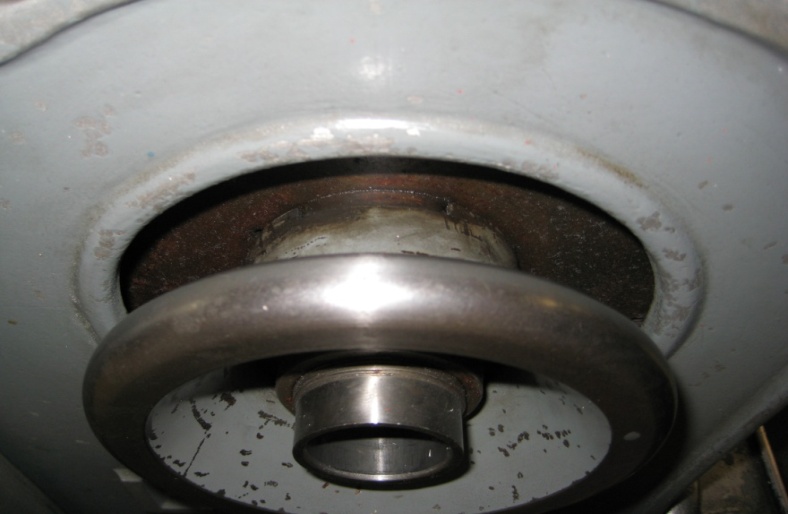 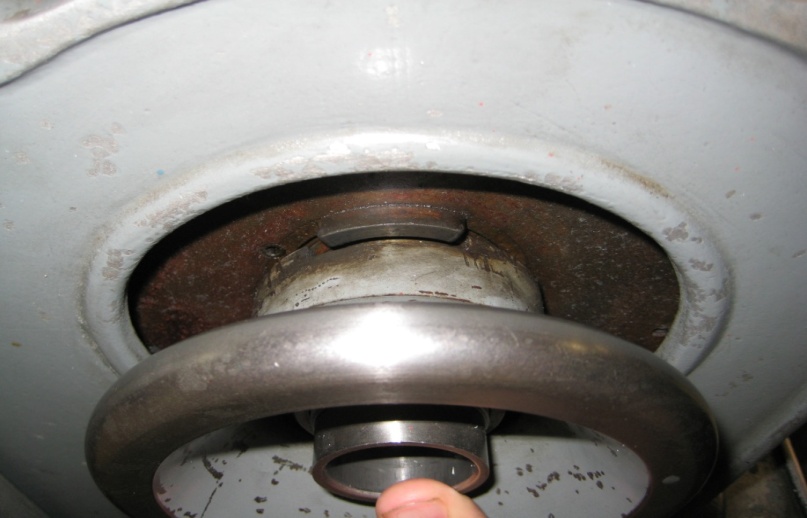